Kvinners tid er mindre verdt enn menns tid
Kvinners andel av menns lønn
Omregnet i tid betyr det at menn får betalt for hele arbeidsdagen fra 8-16 mens kvinner jobber gratis etter kl 15
Kvinners sysselsettingsandel i Norge og i EU
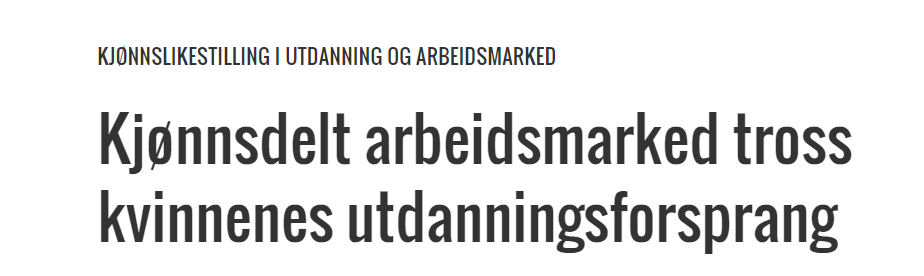 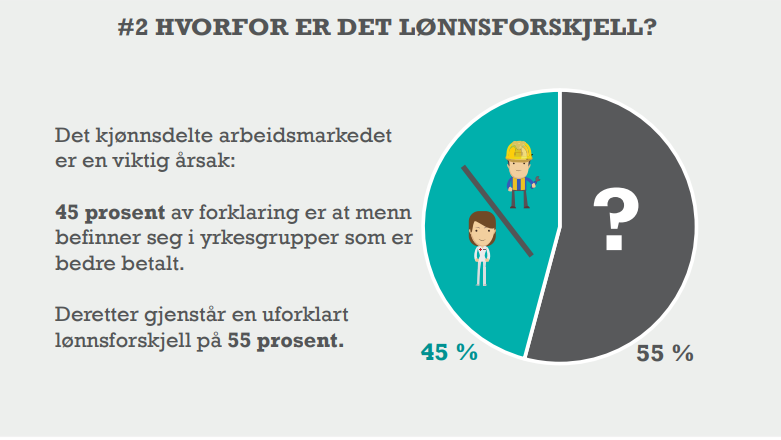 Likelønnskommisjonen ledet av Anne Enger foreslo følgende
Tredelt foreldrepermisjon
Full barnehagedekning
Likelønnsløft i offentlig sektor
Rekruttering av kvinner til lederstillinger
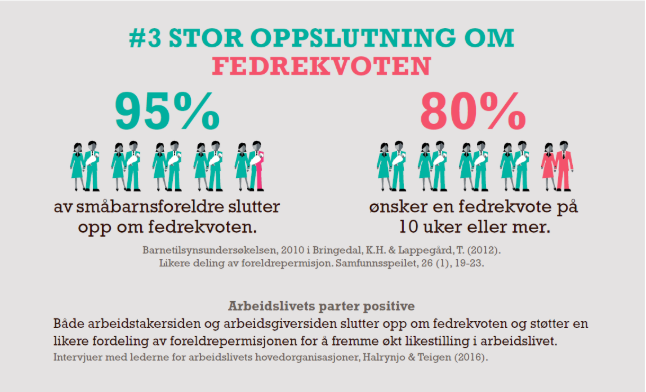 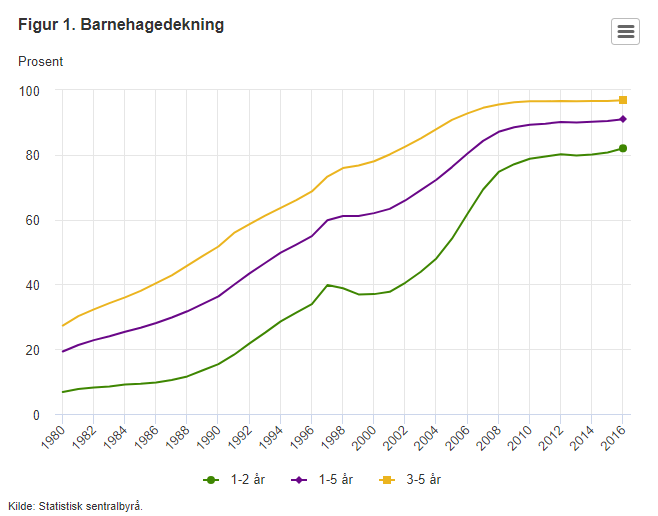 Valgkampen 2009 – men hva skjedde?
Fellesforbundet drøfter nå krav og innspill foran lønnsoppgjøret til våren. I valgkampen lovet både SV-leder Kristin Halvorsen og Sp-leder Liv Signe Navarsete at likelønn skulle være en hovedsak i neste periode. Vårens hovedoppgjør må bli starten på en prosess, mente de. LO vil bidra, men LO-leder Roar Flåthen har understreker at LO vil sikre både likelønn og lavlønn.
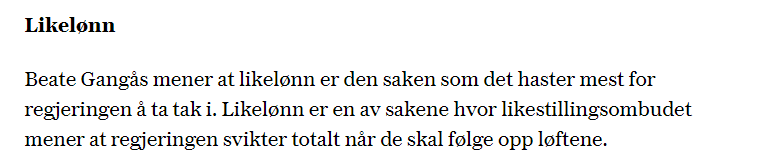 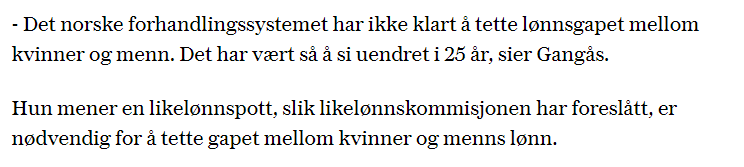 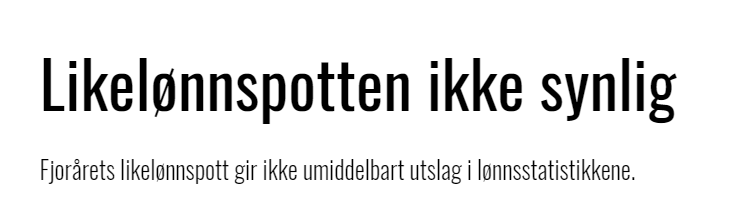 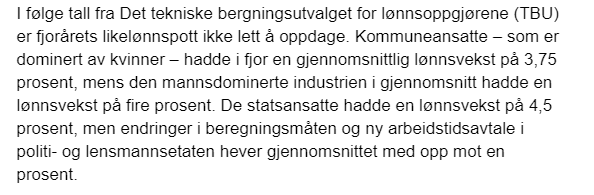 Frontfagsmodelle til hinder for likelønn?
Færre kvinner enn menn eier jord
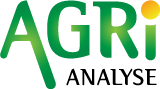 [Speaker Notes: Flere menn enn kvinner mener Samvirkene gjør en godt jobb for bonden.]
Kvinner får mindre andel av jordbruksavtalemidlene
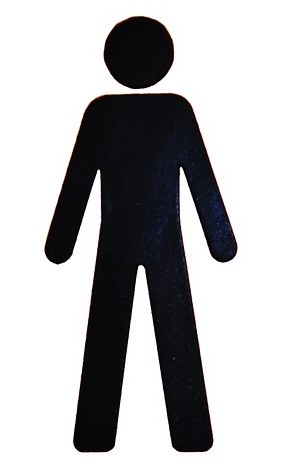 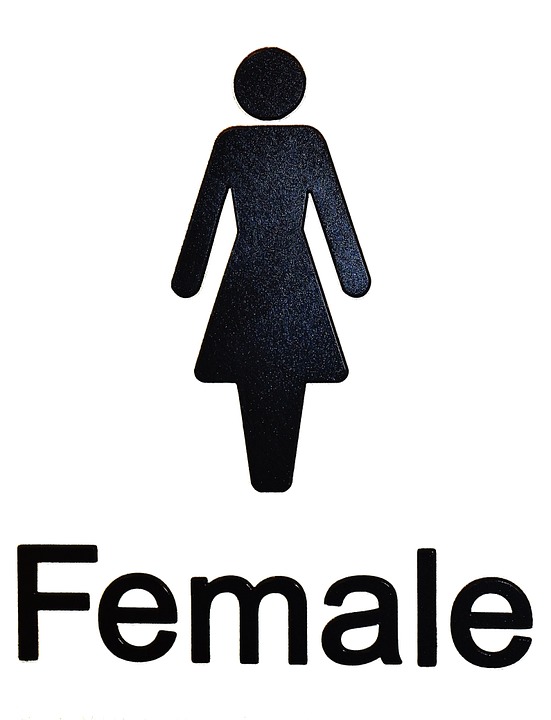 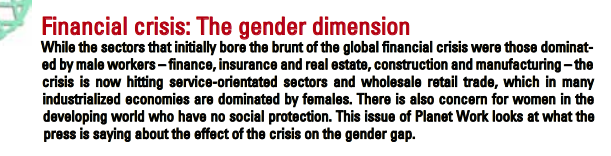 Finanskrisen rammet menn – finans, forsikring, eiendom, byggebransjen og industri

Gjeldskrisen rammer kvinner – serviceyrker og offentlig sektor
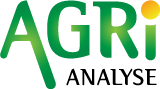 [Speaker Notes: I Hellas drar folk tilbake til landsbygda for å dyrke jorda – de har ikke penger til mat og må dyrke maten sin selv.]
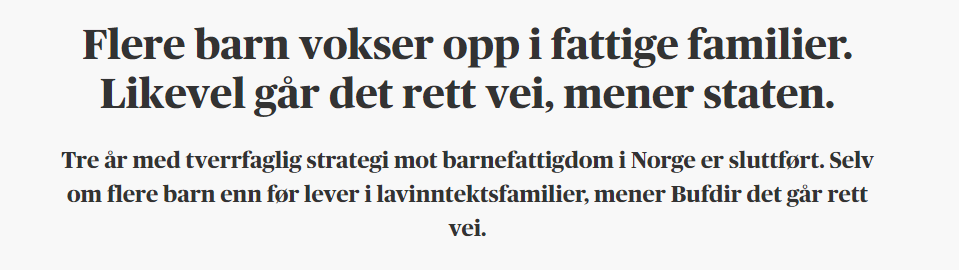 Kvinner tjener mindre enn menn
80 prosent av alle eneforsørgere er kvinner
25 prosent av barna bor sammen med bare en av sine biologiske foreldre eller adoptivforeldre.
Det er flere kvinner enn  menn blant de med lavest inntekt
Det er flere kvinner enn menn blant landets minstepensjonister
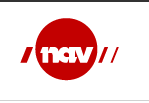 Nød lærer IKKE naken kvinne å spinne
Brutto nasjonalprodukt – hvem skaper verdier?
[Speaker Notes: SSB tabell: 09170: Produksjon og inntekt, etter næring 1970 - 2017 , bruttoprodukt i basisverdi for 2017 fordelt på næring.]
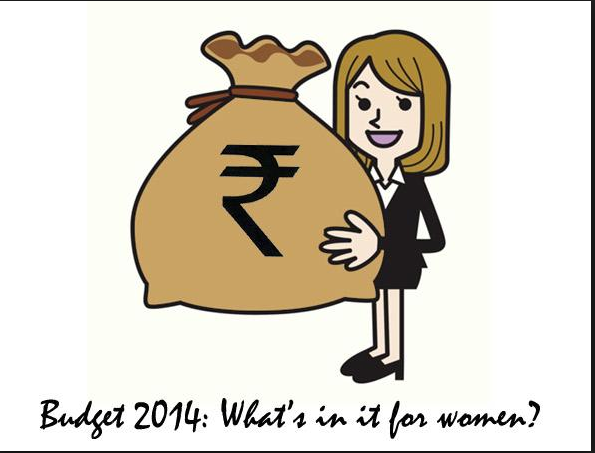 2020
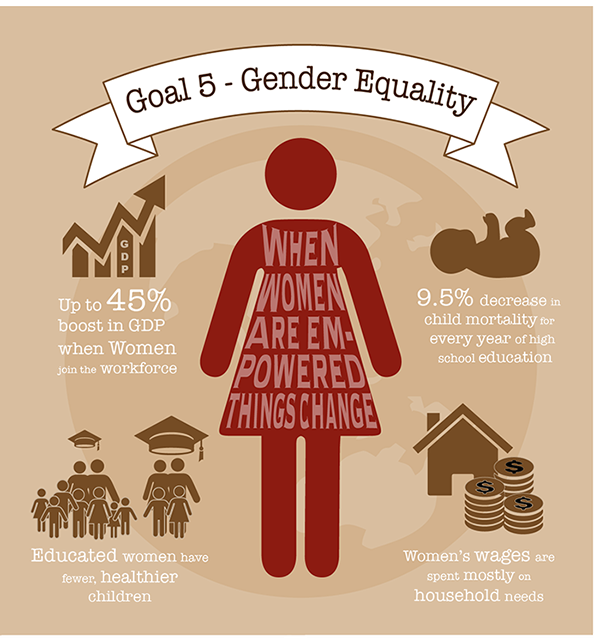